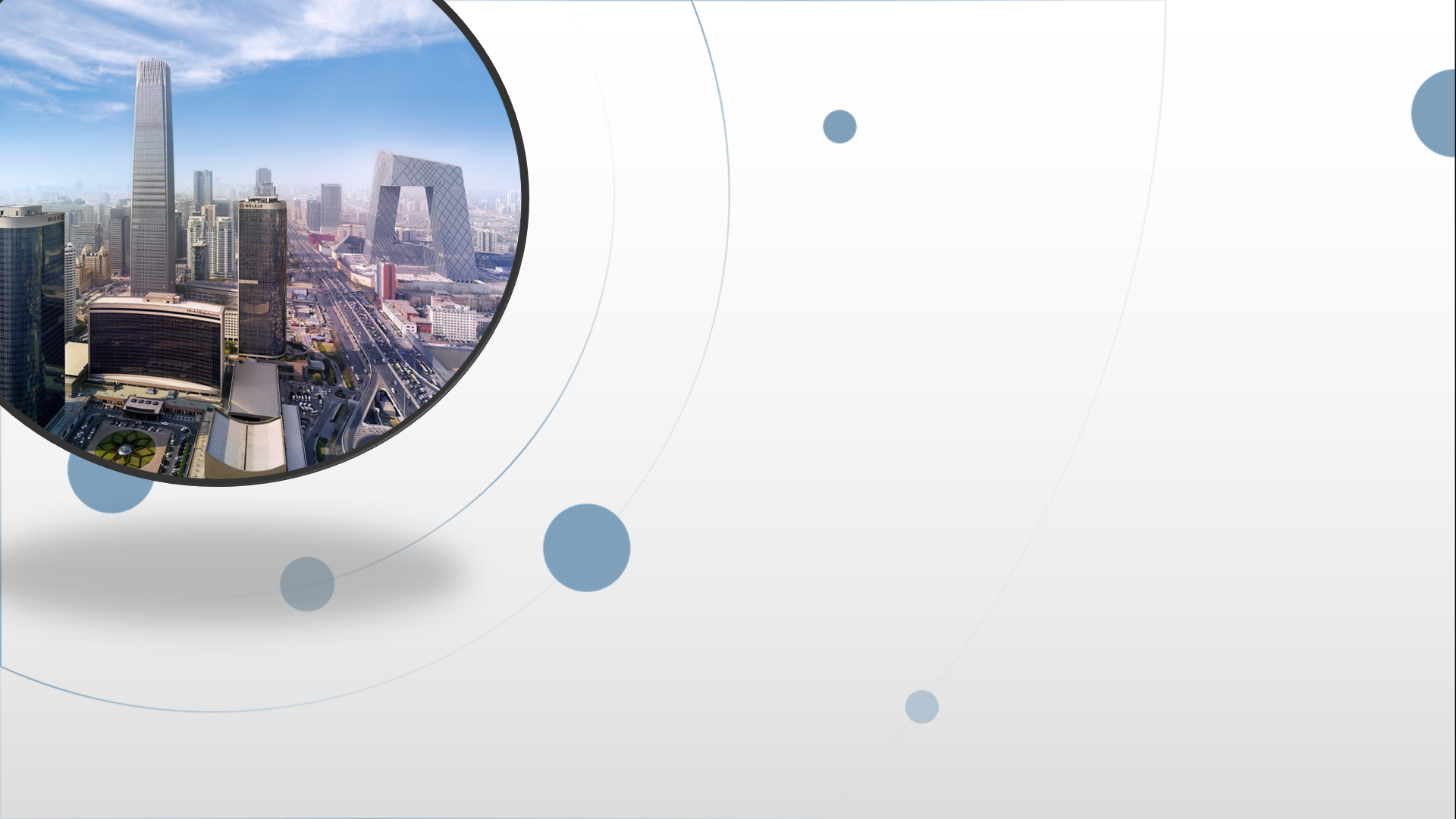 朝阳区线上课堂·高二年级生物
高等动物的稳态与调节（第1课时）
对外经济贸易大学附属中学    郭爱平
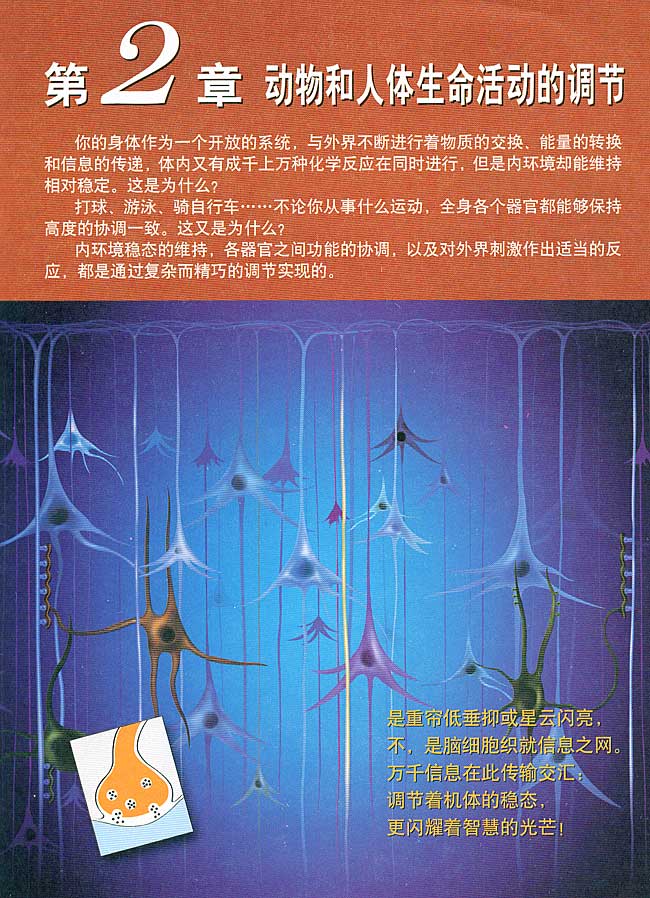 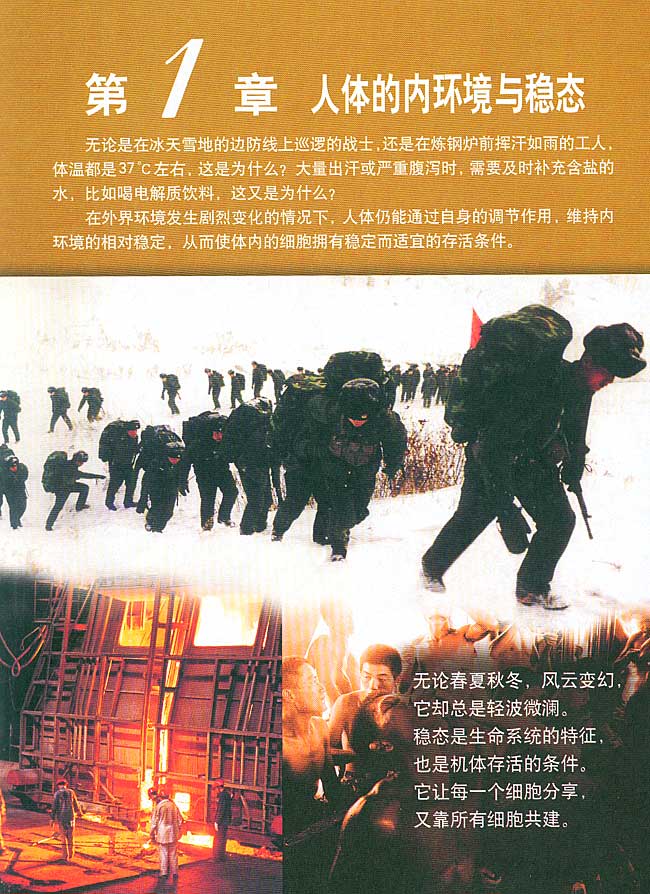 必修3第1章
 人体的内环境与稳态
必修3第2章 
 动物和人体生命活动
 的调节
第1节 通过神经系统的调节
构成
组织细胞
机体进行正常生命活动的必要条件
（细胞内液）
依赖并影响
CO2等废物
O2和养料
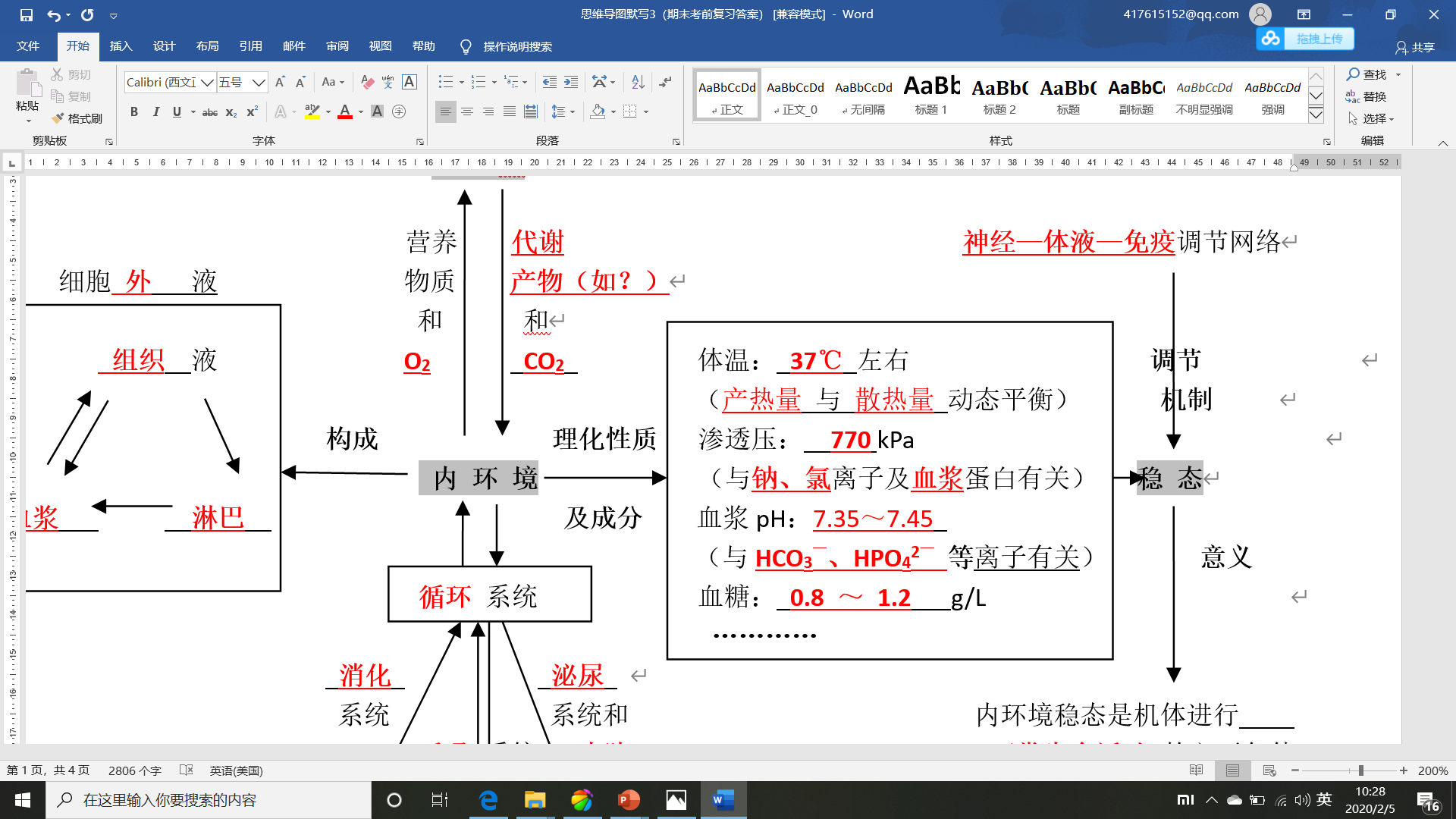 意义
组织液
渗透
理化性质
组成成分
内环境（细胞外液）
构成
稳态   （相对稳定）
渗透
淋巴
O2和养料
CO2等废物
回流
调节机制
血浆
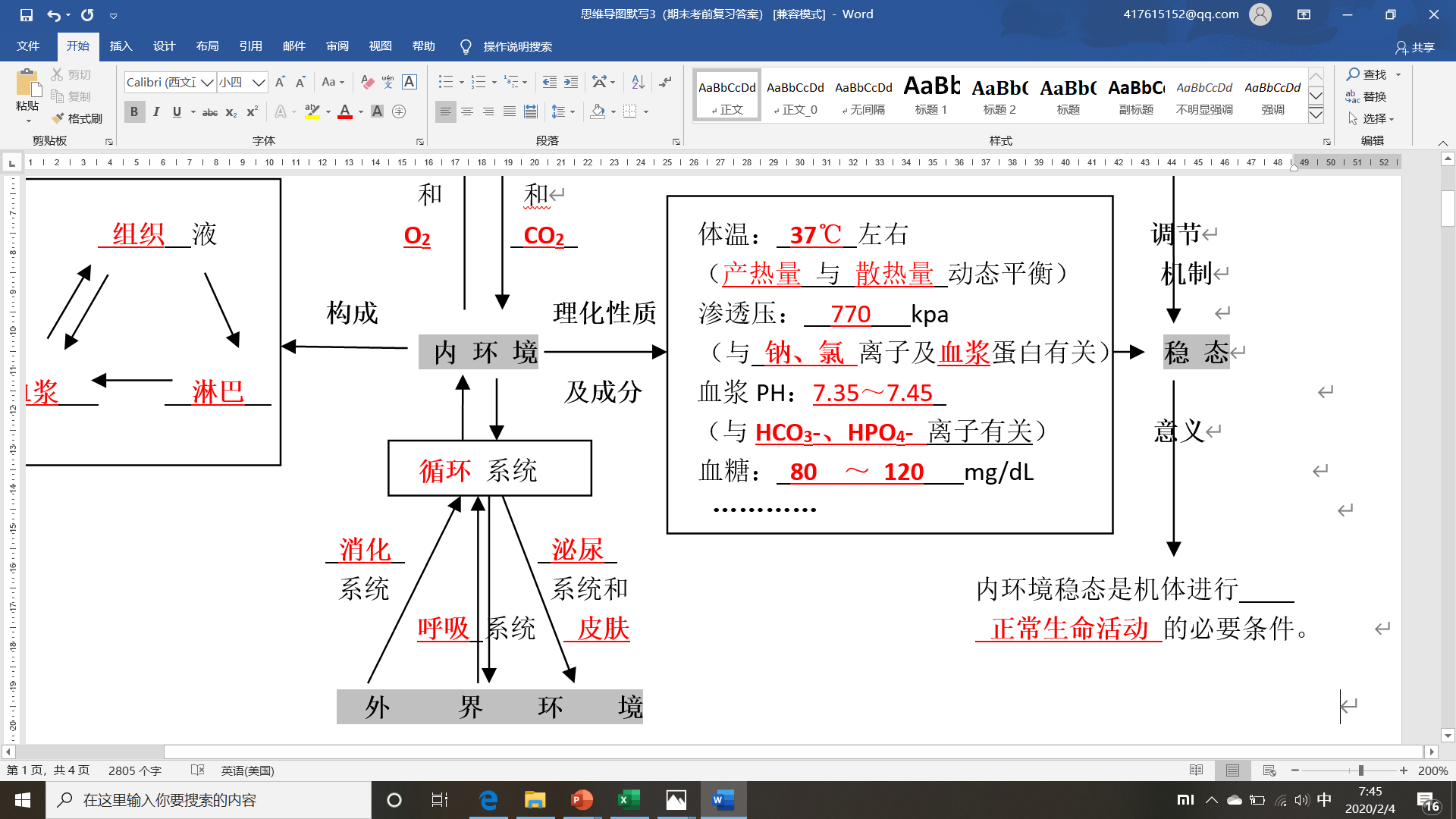 神经—体液—免疫  
     调节网络
影响
外界环境
使机体适应
神经调节
神经系统
构成
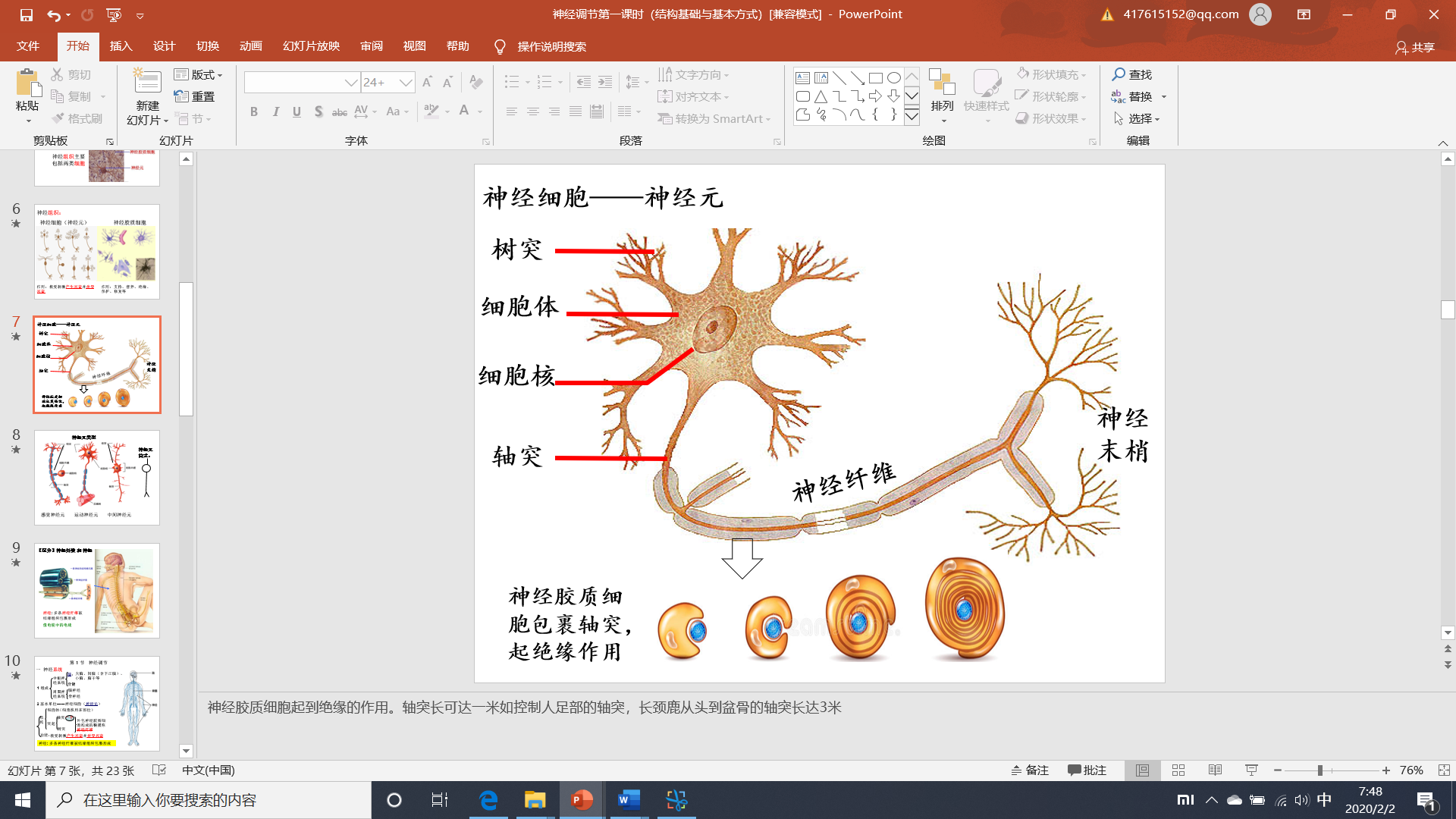 中枢神经系统
周围神经系统
脑
脊髓
脑神经
脊神经
构成
神经组织
构成
神经细胞
神经胶质细胞
（神经元）
神经调节
神经系统
基本方式——反射
结构基础
构成
反射弧
中枢神经系统
周围神经系统
构成
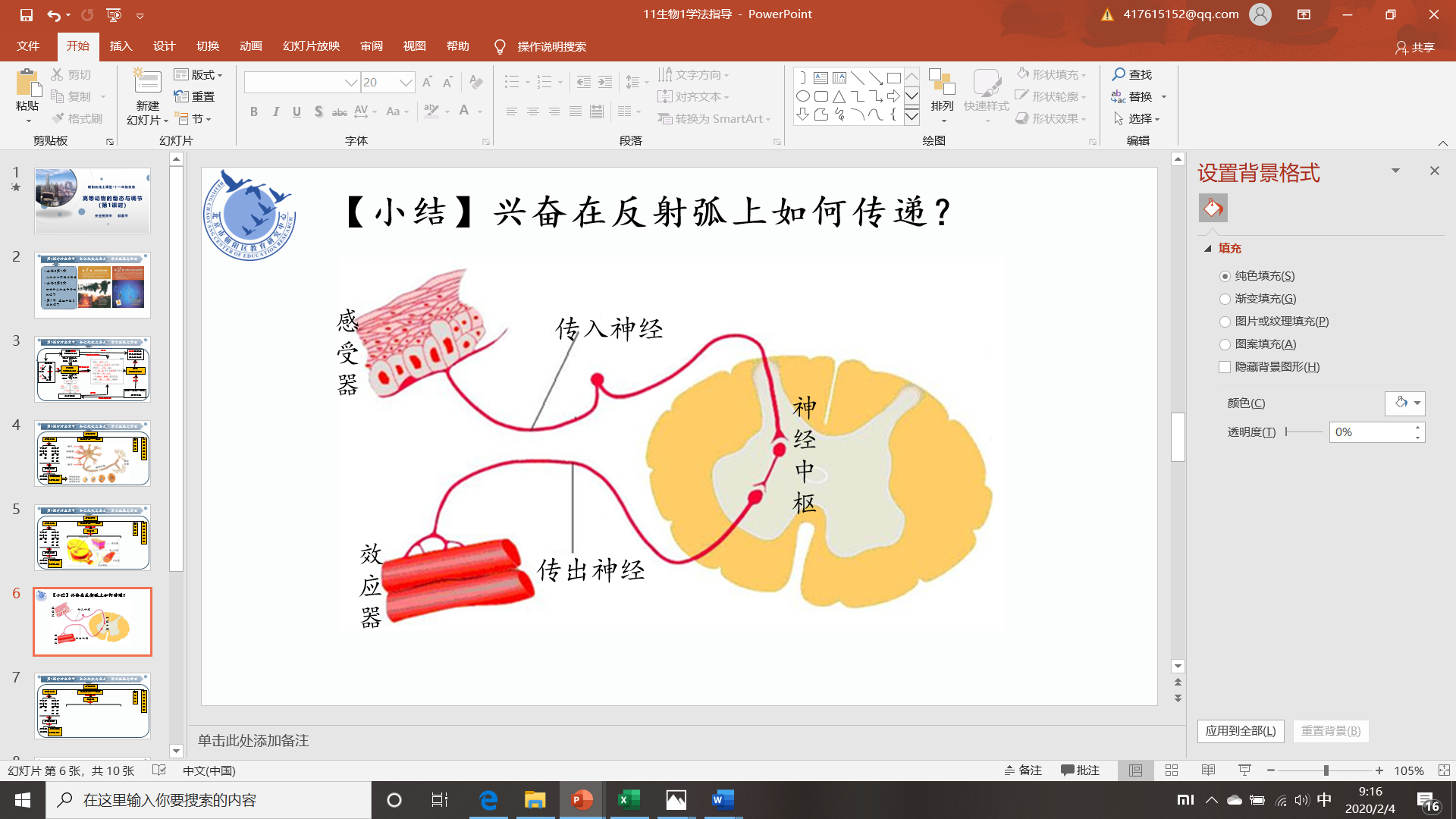 脑
脊髓
脑神经
脊神经
构成
神经组织
构成
神经细胞
神经胶质细胞
（神经元）
神经调节
神经系统
基本方式——反射
人脑的高级功能
调节特点
结构基础
构成
反射弧
中枢神经系统
周围神经系统
构成
脑
脊髓
脑神经
脊神经
分级调节
感受器→传入神经→神经中枢→传出神经→效应器
语言记忆学习思维
功能
构成
神经组织
兴奋的产生
兴奋在细胞间的传递
兴奋在神经纤维上的传导
信息的整合
构成
神经细胞
神经胶质细胞
膜电位的变化
以化学信号形式，通过突触结构单向传递
以电信号形式，沿着神经纤维单向或双向传导
（神经元）
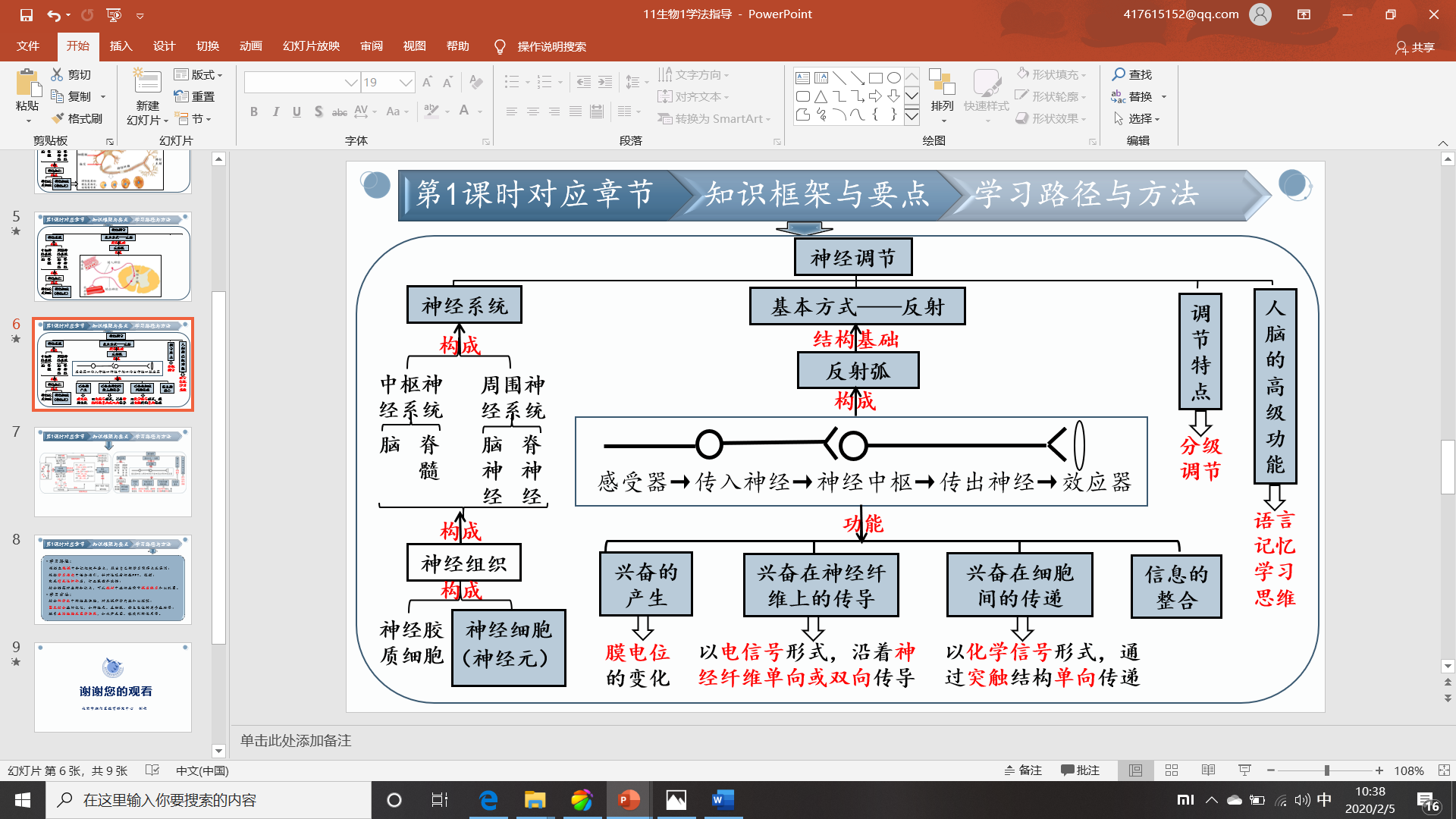 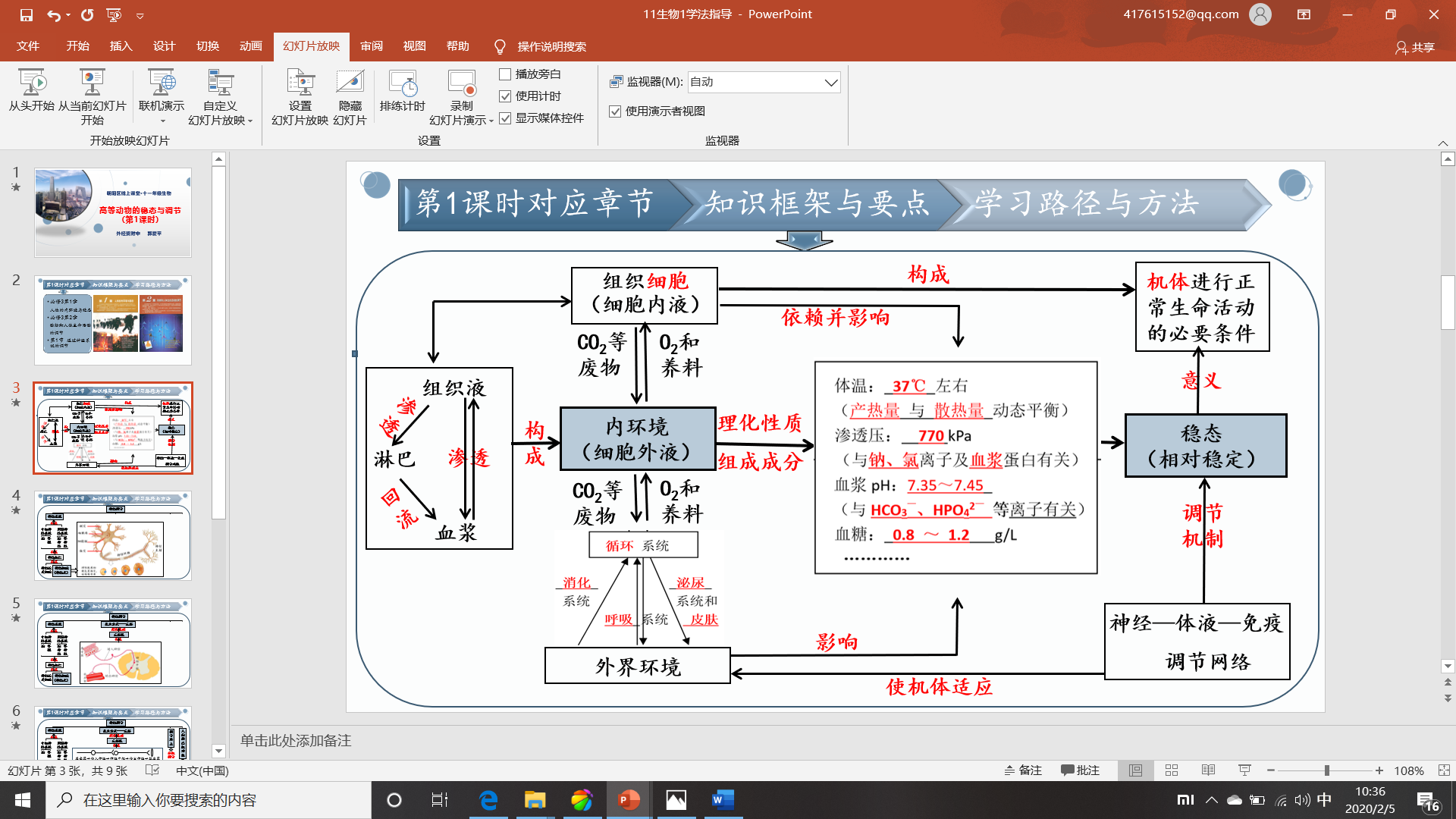 学习路径：
 根据本微课中知识框架和要点，找出自己的学习障碍点或漏洞；
 根据学习指南的指引，针对性观看相关PPT、视频；
 完成形成性评价后，订正答案并改错；
 结合错题对应的知识点，可从教材中选相应章节课后练习加以巩固。  
学习方法：
 结合科学史中的经典实验，对本课所学内容加以理解；
 图文结合进行记忆，如神经元、反射弧、静息电位的离子基础等；
 联系生活经验或医学实践复习，如水肿成因、镇痛剂的使用等。
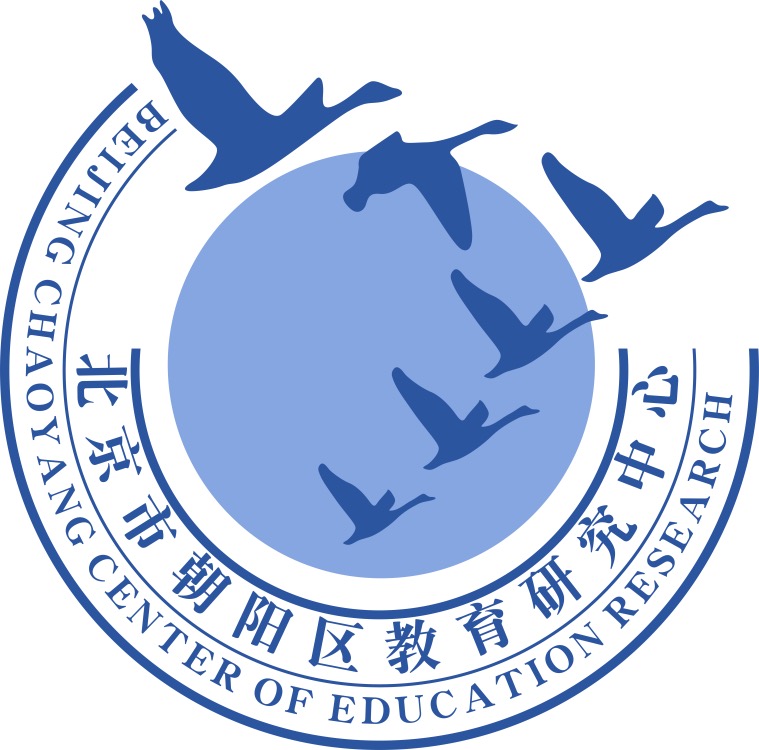 谢谢您的观看
北京市朝阳区教育研究中心  制作